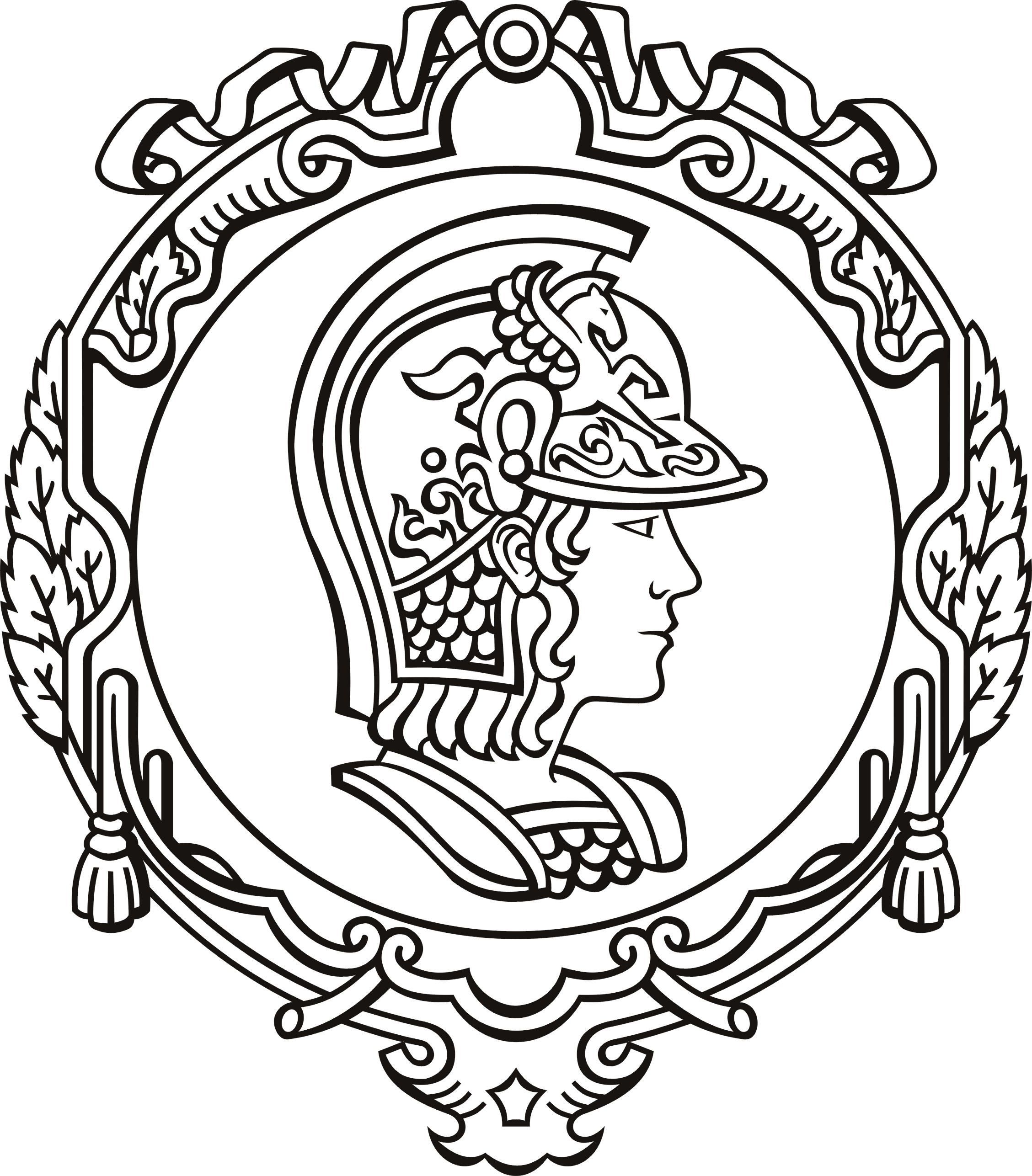 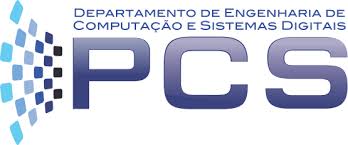 Laboratório de Engenharia de Software I
Turma 01: Profa. Lucia Vilela Leite Filgueiras
Turma 02: Profa. Maria Alice Grigas Varela Ferreira
Aula 03Modelo de dados
Implementação do banco de dados
Roteiro da aula